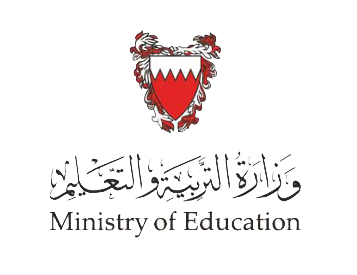 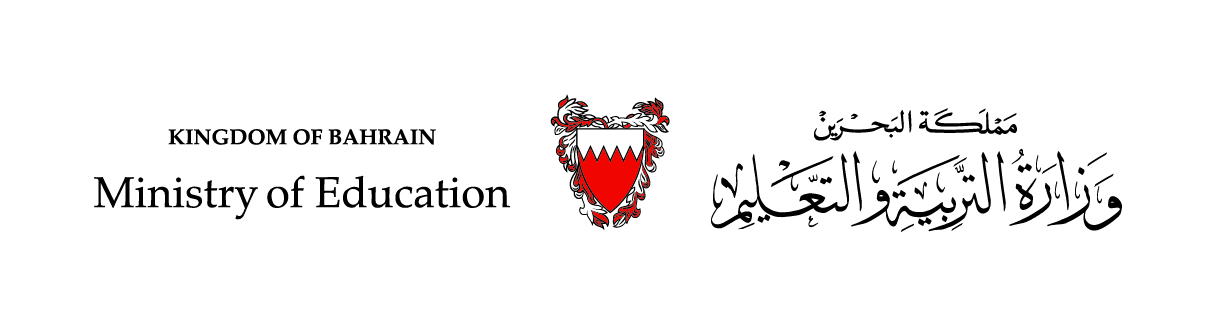 قانون العمل – قان322 - 806
الوحدة الثالثة
الدرس السابع
التزام صاحب العمل التقيد بأحكام التنظيم القانوني لوقت العمل
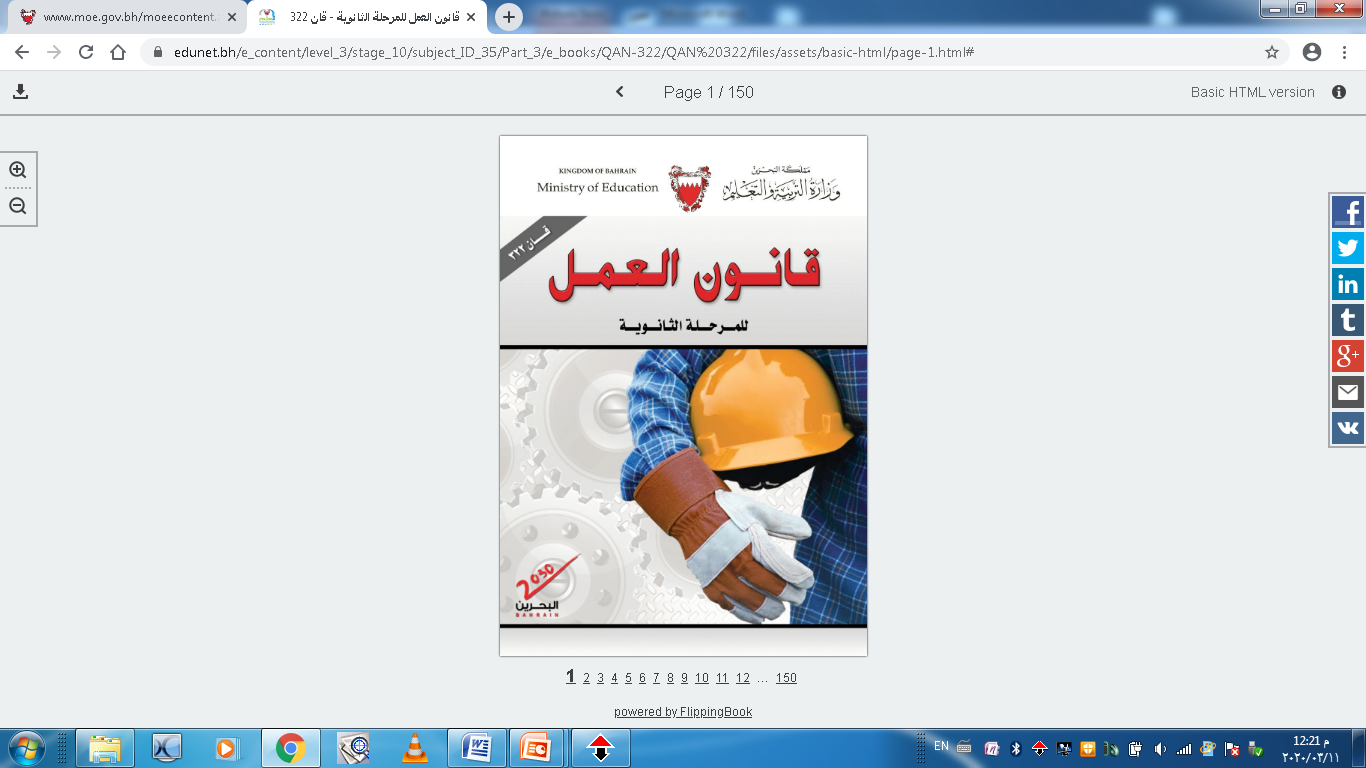 الفصل الدراسي الثاني -2020 /2021م
المرحلة الثانوية – المستوى الثاني
الصفحات 65 - 75
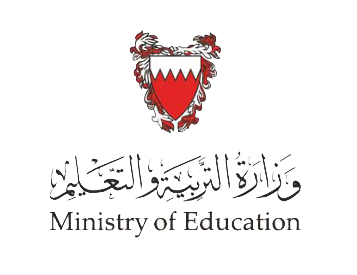 الأهداف
من خلال دراسة الطالب لهذا الدرس يتوقع منه أن يكون قادرا على أن :

يتعرف على التنظيم القانوني لوقت العمل.
يتعرف على إجازات العامل وأنواعها.
وزارة التربية والتعليم –الفصل الدراسي الثاني 2020-2021م
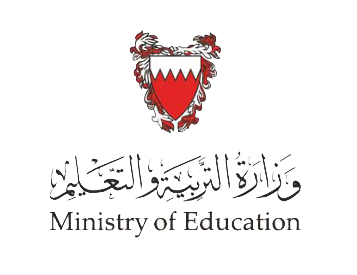 الحد الأقصى لساعات العمل اليومي والأسبوعي
وزارة التربية والتعليم –الفصل الدراسي الثاني 2020-2021م
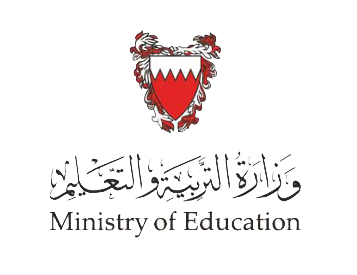 ساعات العمل الفعلية:
هو الوقت الذي يكون فيه العامل تحت تصرف صاحب العمل ولو لم تسمح له ظروف العمل بأداء العمل، إذ يكتفي أن يكون محتبسًا لحساب صاحب العمل.

 لا يدخل ضمن ساعات العمل الفترة التي يستعد فيها العامل بارتداء ملابس العمل وتسلم أدواته، ولكن يبدأ في وقت بدء تشغيل آلات العمل، كما لا يدخل فيها الوقت الذي يستغرقه العامل للوصول إلى مكان العمل.
 يدخل في ساعات التشغيل الوقت الذي يقضي العامل في بدأ تشغيل الآلات.
 يحق لصاحب العمل استنادا إلى سلطته التنظيمية، آن يحدد عدد ساعات للعمل تقل عن الحد الأقصى فهو أمر جائز باعتباره في مصلحة العامل.
وزارة التربية والتعليم –الفصل الدراسي الثاني 2020-2021م
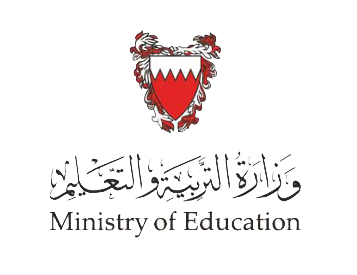 العمل الإضافي بأجر إضافي:
يستحق العامل أجرًاعن كل ساعة إضافية مضافًا إليه 25% عن ساعات العمل النهارية.

 يستحق العامل أجرا 50% على الأقل عن ساعات العمل الليلية التي تبدأ من الساعة السابعة مساءً إلى السابعة صباحًا.
وزارة التربية والتعليم –الفصل الدراسي الثاني 2020-2021م
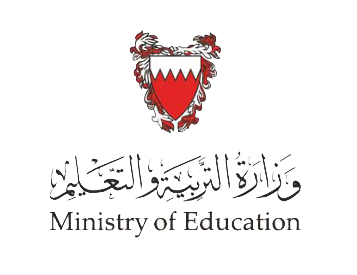 هل يستمر العاملون في الأماكن المكشوفة في العمل خلال وقت الظهيرة في فصل الصيف؟
لقد حظر المشرع تشغيلهم ما بين الساعة الثانية عشرة ظهرًا   والرابعة عصرًا خلال شهري يوليو وأغسطس من كل عام وذلك  حماية للعاملين في الأماكن المكشوفة وتحت أشعة الشمس.
وزارة التربية والتعليم –الفصل الدراسي الثاني 2020-2021م
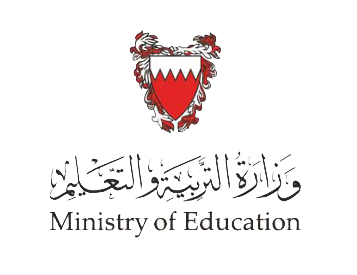 هل يتمتع العاملون في الصناعات الشاقة والخطرة بمزايا تتعلق بعدد ساعات العمل؟
رعاية للعمال في الصناعات الشاقة والمرهقة، يجوز لوزير العمل تخفيض الحد الأقصى لساعات العمل بالنسبة لبعض فئات العمال أو بعض الصناعات أو الأعمال التي تتطلب ظروفها أو طبيعتها ذلك.
وزارة التربية والتعليم –الفصل الدراسي الثاني 2020-2021م
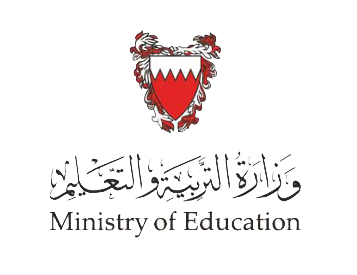 فترات الراحة اليومية
يجب أن يحصل العامل على فترة راحة أو أكثر لا تقل في مجموعها عن نصف   ساعة.

 لا يجوز أن يستمر العامل في العمل أكثر من ست ساعات متواصلة.

 لا تحتسب فترة الراحة ضمن فترة العمل الفعلي.

 بالنسبة للأحداث يجب أن تتخلل ساعات العمل فترة أو أكثر للراحة وتناول الطعام، لا تقل في مجموعها عن ساعة وتحدد هذه الفترة أو الفترات بحيث لا يعمل الحدث أكثر من أربع ساعات متصلة في اليوم الواحد.
وزارة التربية والتعليم –الفصل الدراسي الثاني 2020-2021م
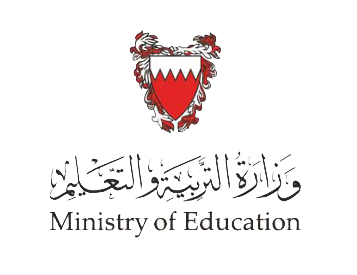 الراحة الأسبوعية (عطلة نهاية الأسبوع)
للعامل الحق في راحة أسبوعية لا تقل عن 24 ساعة متتالية.

بحيث لا يجوز تشغيله أكثر من ستة أيام في الأسبوع الواحد.

وقد حددها المشرّع بيوم الجمعة.

تكون الراحة مدفوعة الأجر.
 
ويجوز لصاحب العمل أن يمنح عماله راحة تزيد على 24 ساعة متتالية.
وزارة التربية والتعليم –الفصل الدراسي الثاني 2020-2021م
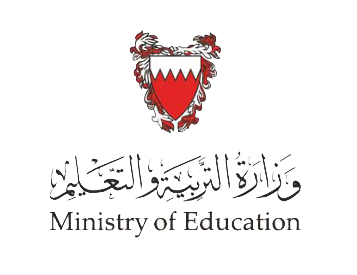 هل يجوز لصاحب العمل تشغيل العامل في يوم الراحة الأسبوعية؟
نعم يجوز لصاحب العمل أن يشغل العامل في يوم الراحة الأسبوعية، إذا اقتضت ظروف العمل ذلك.
يستحق العامل في هذه الحالة أجره عن هذا اليوم وأجرًا إضافيًا يعادل 150% من هذا الأجر.
أو يمنح يوم آخر عوضا عنه، حسب اختيار العامل للأجر الإضافي أو الإجازة.
ويتقيد هذا التشغيل بالضوابط التالية:
أن تقتضي ظروف العمل تشغيل العامل في يوم الراحة.
يجب أن يحصل العامل على أجر إضافي يعادل 150% من أجره العادي،أو أن يحصل على يوم آخر بديل لا يقل عن 24 ساعة متتالية.
لا يجوز حرمان العامل من راحته الأسبوعية أكثر من مرتين متتاليتين، إلا إذا وافق العامل كتابيا على ذلك.
وزارة التربية والتعليم –الفصل الدراسي الثاني 2020-2021م
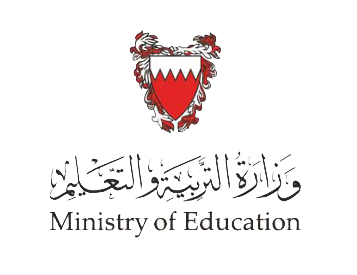 التزام صاحب العمل التنظيم القانوني للإجازات
تتنوع إجازات العامل بحسب المناسبة التي تقتضيها.
قد تكون الإجازة بسبب المرض وحاجة العمل للاستشفاء.
قد تكون الإجازة للراحة والاستجمام. 
قد تكون الإجازة للقيام بواجب ديني أو عائلي أو اجتماعي.
وقد منح قانون العمل هذه الإجازات للعامل، وجعل بعضها بأجر كامل أو بجزء من الأجر وبعضها الآخر بدون أجر.
وزارة التربية والتعليم –الفصل الدراسي الثاني 2020-2021م
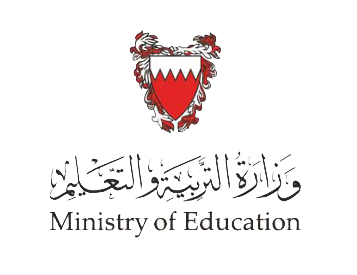 أنواع و أحكام الإجازات العمالية
وزارة التربية والتعليم –الفصل الدراسي الثاني 2020-2021م
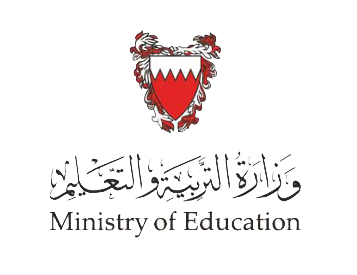 وزارة التربية والتعليم –الفصل الدراسي الثاني 2020-2021م
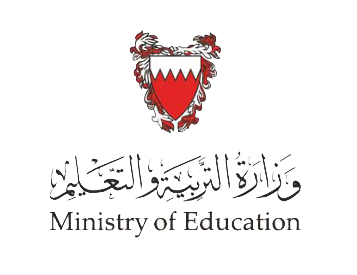 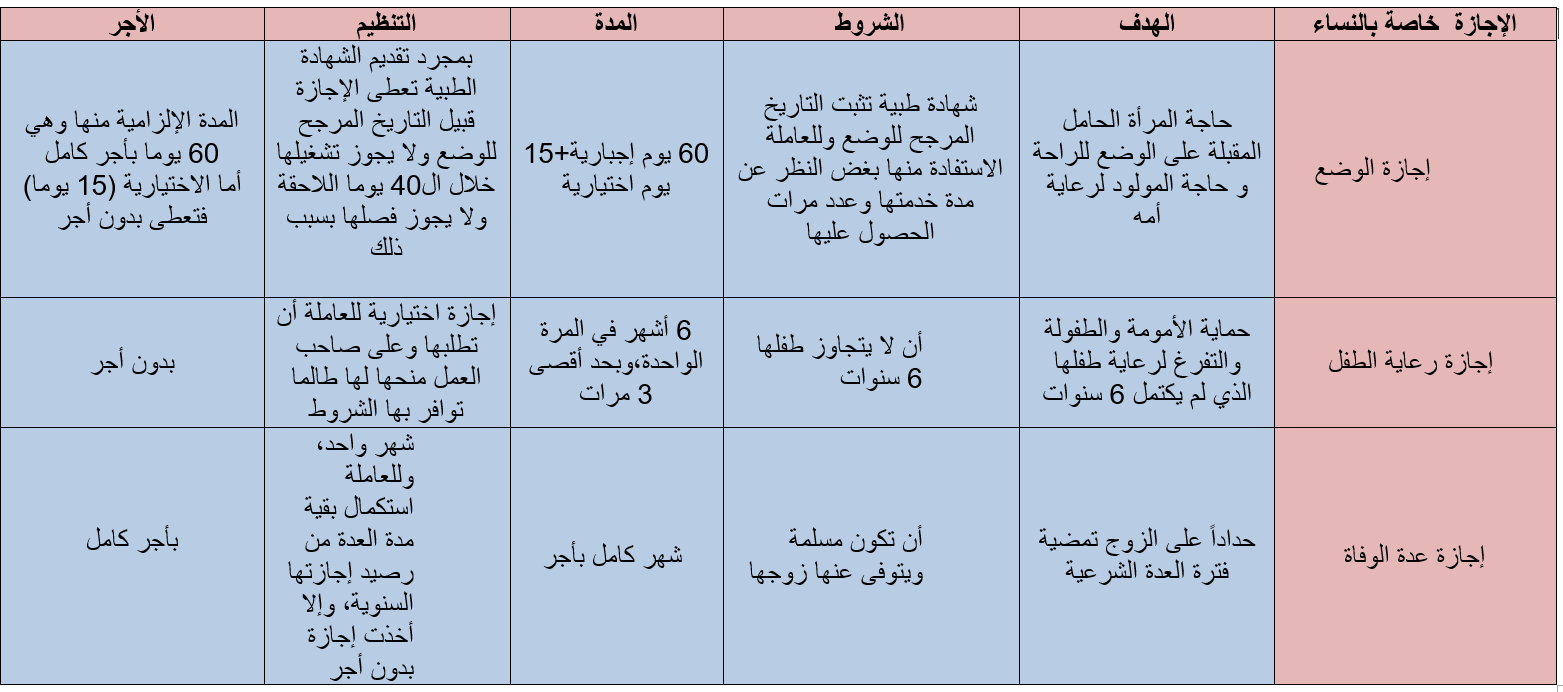 وزارة التربية والتعليم –الفصل الدراسي الثاني 2020-2021م
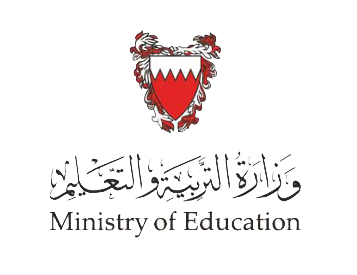 ما المقصود بالإجازة السنوية؟
هي عبارة عن أيام معدودات في كل سنة يلتزم صاحب العمل منحها للعامل.
يقصد بسنوية الإجازة تعطى للعامل إذا قضى في الخدمة عاما كاملا 365 يومًا.

هل يحق للعامل إذا كان متقدمًا لامتحان أن يحدد موعد إجازته السنوية؟
 نعم يجوز للعامل تحديد موعد إجازته السنوية إذا كان متقدمًا لأداء امتحان في أحدى مراحل التعليم قبل 30 يوم من موعد الإجازة.
وزارة التربية والتعليم –الفصل الدراسي الثاني 2020-2021م
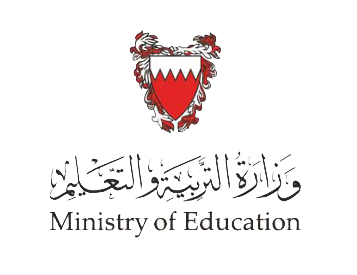 ماذا لو تداخلت الإجازات الرسمية مع العطلة الأسبوعية أو مع بعضها الأخر؟
قد يقع يوم الراحة الأسبوعية في يوم من أيام الراحة الأسبوعية فيجب أن يعطى العامل يوم آخر عوضاً عن ذلك اليوم. 
عندما تتداخل الإجازات الرسمية مع بعضها الأخر على سبيل المثال: إجازة يوم المولد النبوي مع إجازة يوم العامل العالمي، ففي تلك الحالة يجب تعويض العامل بمنحه يوما بديلا آخر.
وزارة التربية والتعليم –الفصل الدراسي الثاني 2020-2021م
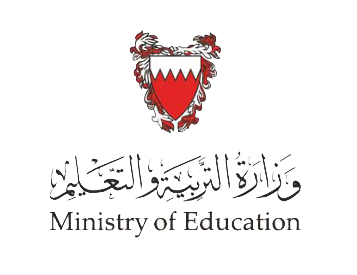 نصت المادة الأولى من القرار رقم (1) لسنة 2013 الصادر من مجلس الوزراء بشأن الإجازات الرسمية في القطاع الأهلي على منح الإجازات الآتية باجر كامل للعاملين بالقطاع الأهلي
وزارة التربية والتعليم –الفصل الدراسي الثاني 2020-2021م
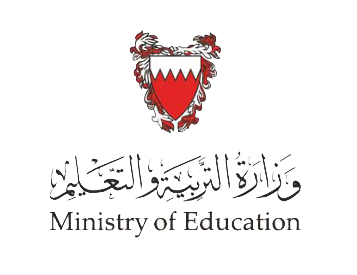 التقويم
السؤال الأول:
اختر الإجابة الصحيحة مما يلي:
1- الحد الأقصى لساعات العمل اليومية بالنسبة للعمال هي:
أ. 6 ساعات
ب. 7 ساعات
ج. 5 ساعات
د. 8 ساعات
2- يحسب للعامل أجر الإجازة المرضية عن أول 15 يوم بـ:
أ. ثلث أجر
ب. نصف أجر
ج. أجر كامل
د. ربع أجر
وزارة التربية والتعليم –الفصل الدراسي الثاني 2020-2021م
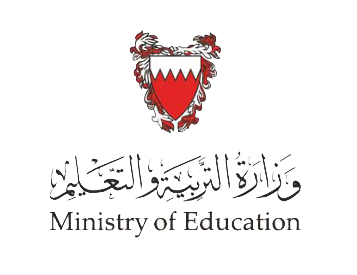 التقويم
السؤال الأول:
3- يحصل العامل على إجازة عيد العمال في:
أ. 1 مايو
ب. 7 مايو
ج. 20 مايو
د. 30 مايو

4- بعد انتهاء الإجازة المرضية للمريض ياسين ومدتها 15 يوم والتي حسبت له بأجر كامل، راجع الطبيب فكتب له إجازة أخرى مدتها 20 يوم، ما مقدار الأجر الذي يستحقه العامل عن الإجازة 20 يوم بـ :
أ. أجر كامل
ب. نصف أجر
ج. ربع أجر
د. بدون أجر
وزارة التربية والتعليم –الفصل الدراسي الثاني 2020-2021م
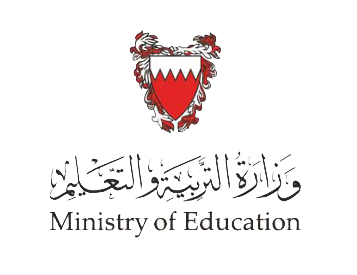 التقويم
5- مدة إجازة رعاية الطفل:
أ. 6 أشهر
ب. 8 أشهر
ج. 9 أشهر
د. 10 أشهر
6- إجازة أول السنة الهجرية  في:
أ. 2 صفر
ب. 1 محرم
ج. 3 ربيع الأول
د. 5 شوال
وزارة التربية والتعليم –الفصل الدراسي الثاني 2020-2021م
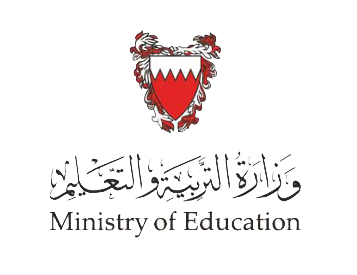 7-الحد الأقصى لساعات العمل في شهر رمضان هي:
أ. 4 ساعات
ب. 7 ساعات
ج. 10 ساعات
د. 6 ساعات
وزارة التربية والتعليم –الفصل الدراسي الثاني 2020-2021م
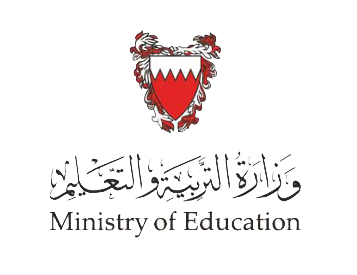 السؤال الثاني:

- أجب عن الآتي:
 
عمل سمير في خدمة أحدى الشركات لمدة تسعة أشهر وانتهى عقد عمله، فما الأجر المستحق له عن إجازته السنوية إذا علمت بأنه كان معين على فئة عمال المشاهرة بأجر قدره 600 دينار شهريًا؟
وزارة التربية والتعليم –الفصل الدراسي الثاني 2020-2021م
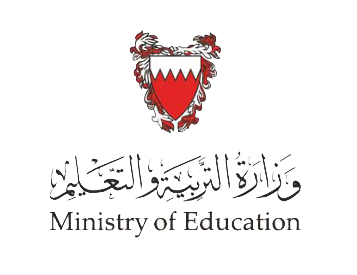 الإجابات الصحيحة:
السؤال الأول:

1-  ساعات
2- أجر كامل
3-  مايو
4-  نصف أجر
5-  6 أشهر
6-  1محرم
7-  6 ساعات
وزارة التربية والتعليم –الفصل الدراسي الثاني 2020-2021م
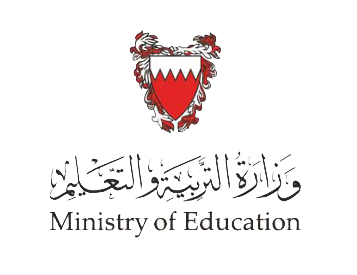 الإجابات الصحيحة:
السؤال الثاني: 

السنة = 30 يوم إجازة سنوية. 
9أشهر x 2.5 يوم في الشهر = 22.5 يوم 
أجر اليوم 600 دينار ÷ 30 يوم = 20 دينار يوميًا.
الأجر الذي يستحقه العامل عن إجازته السنوية:
20 X 22.5 =450 دينار.
وزارة التربية والتعليم –الفصل الدراسي الثاني 2020-2021م
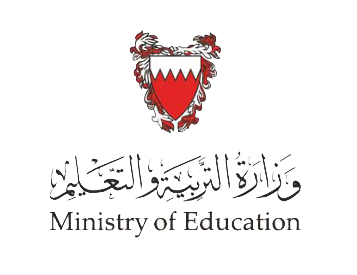 انتهاء الدرس
أن يكون حقق الطالب أهداف الدرس:
يتعرف على التنظيم القانوني لوقت العمل.
يتعرف على إجازات العامل وأنواعها.
لمزيد من المعلومات:
www.Edunet.com1- زيارة البوابة التعليمية 
2- حل أسئلة وأنشطة الكتاب المدرسي.
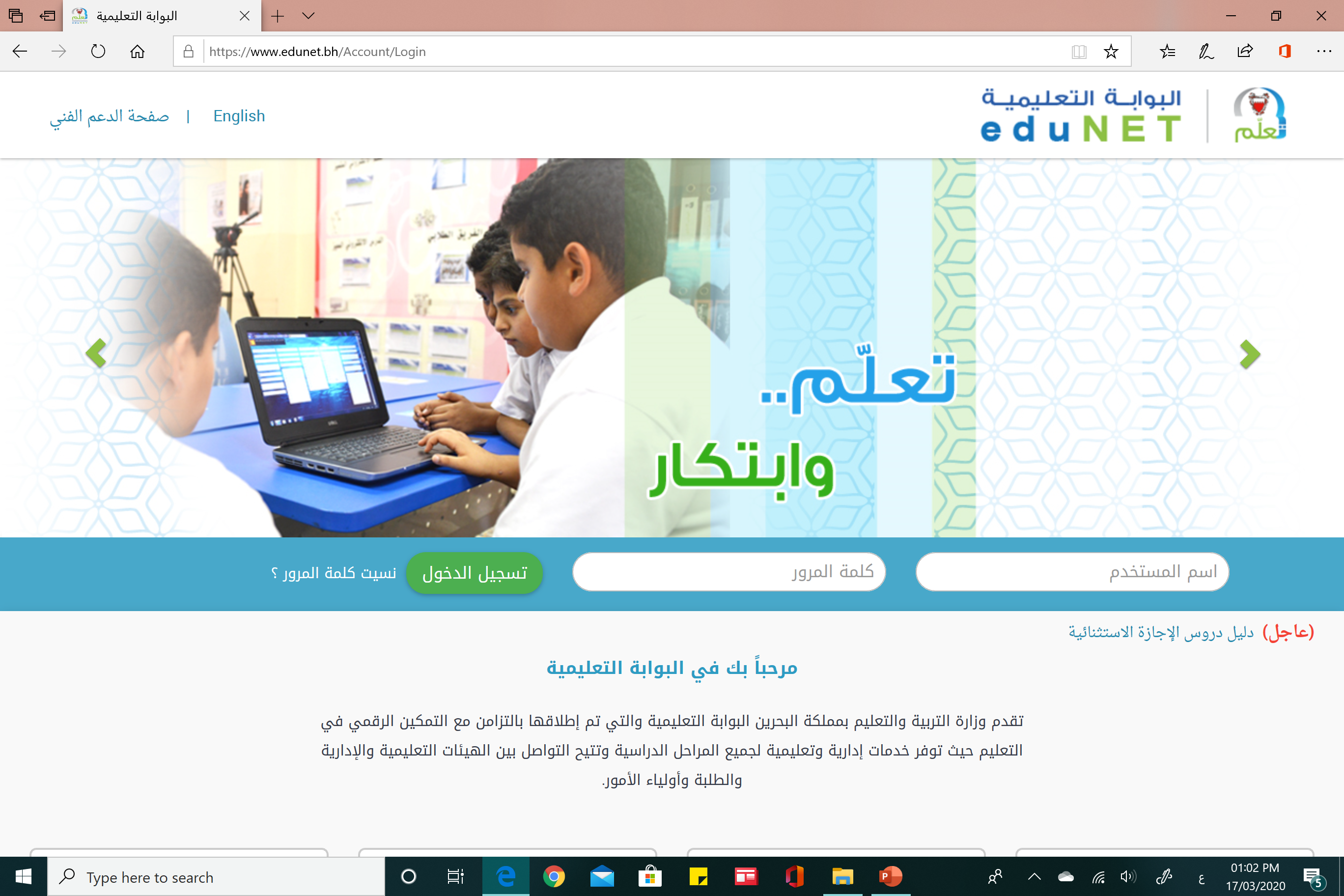 وزارة التربية والتعليم –الفصل الدراسي الثاني 2020-2021م